Welcome Address
Giovanni Darbo – INFN  / Genova






XV Incontro di Fisica delle Alte Energie
Genova, 30 Marzo – 1 Aprile 2016

WEB link:
https://agenda.infn.it/conferenceDisplay.py?confId=10129
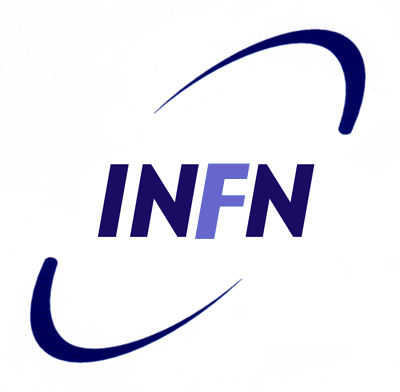 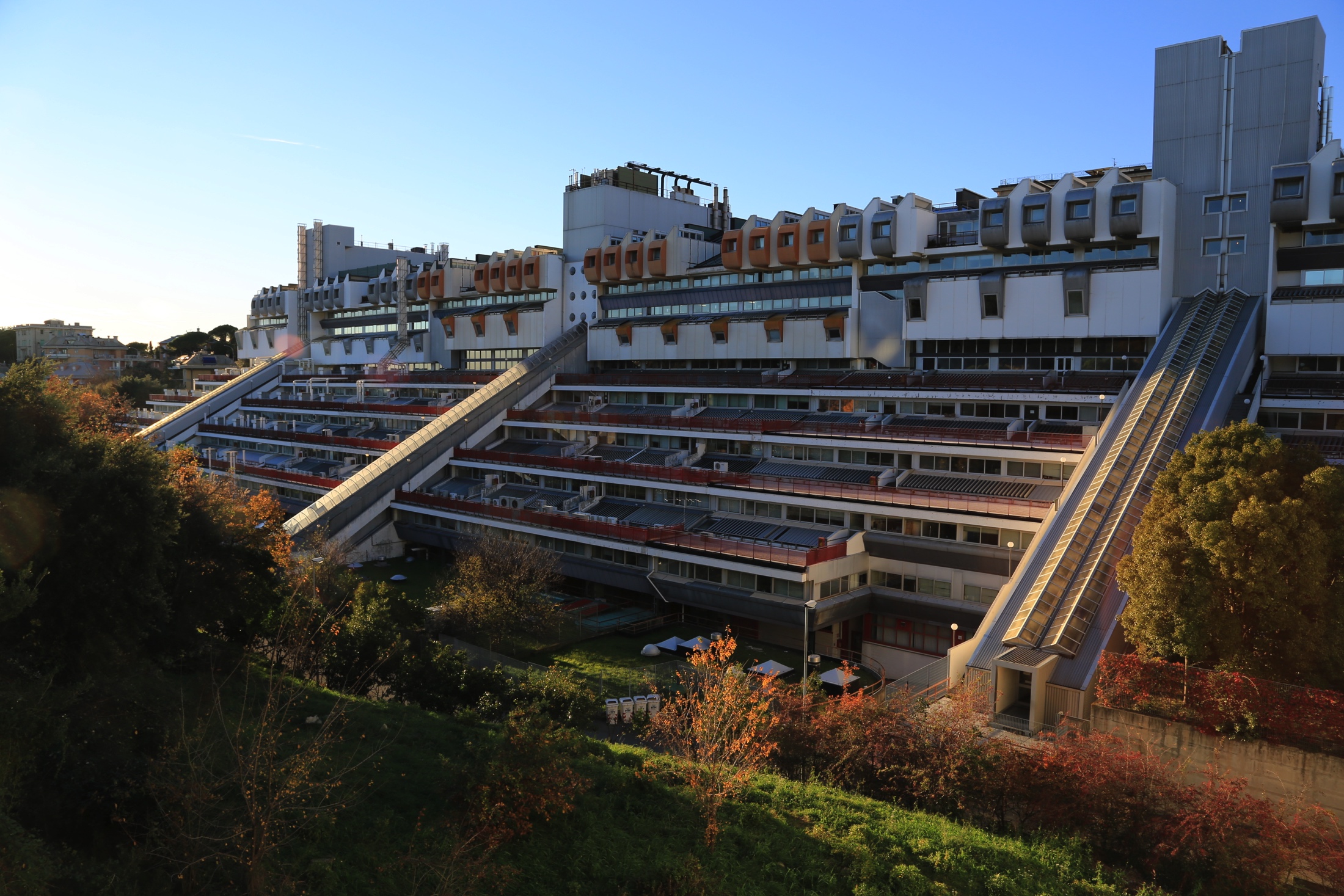 A nome di tutta la Sezione e mio personale
un caloroso benvenuto a Genova







Per noi è un grande piacere e onore avervi ospiti
Sezione di Genova
La Sezione di Genova è stata fondata il 1.08.1965
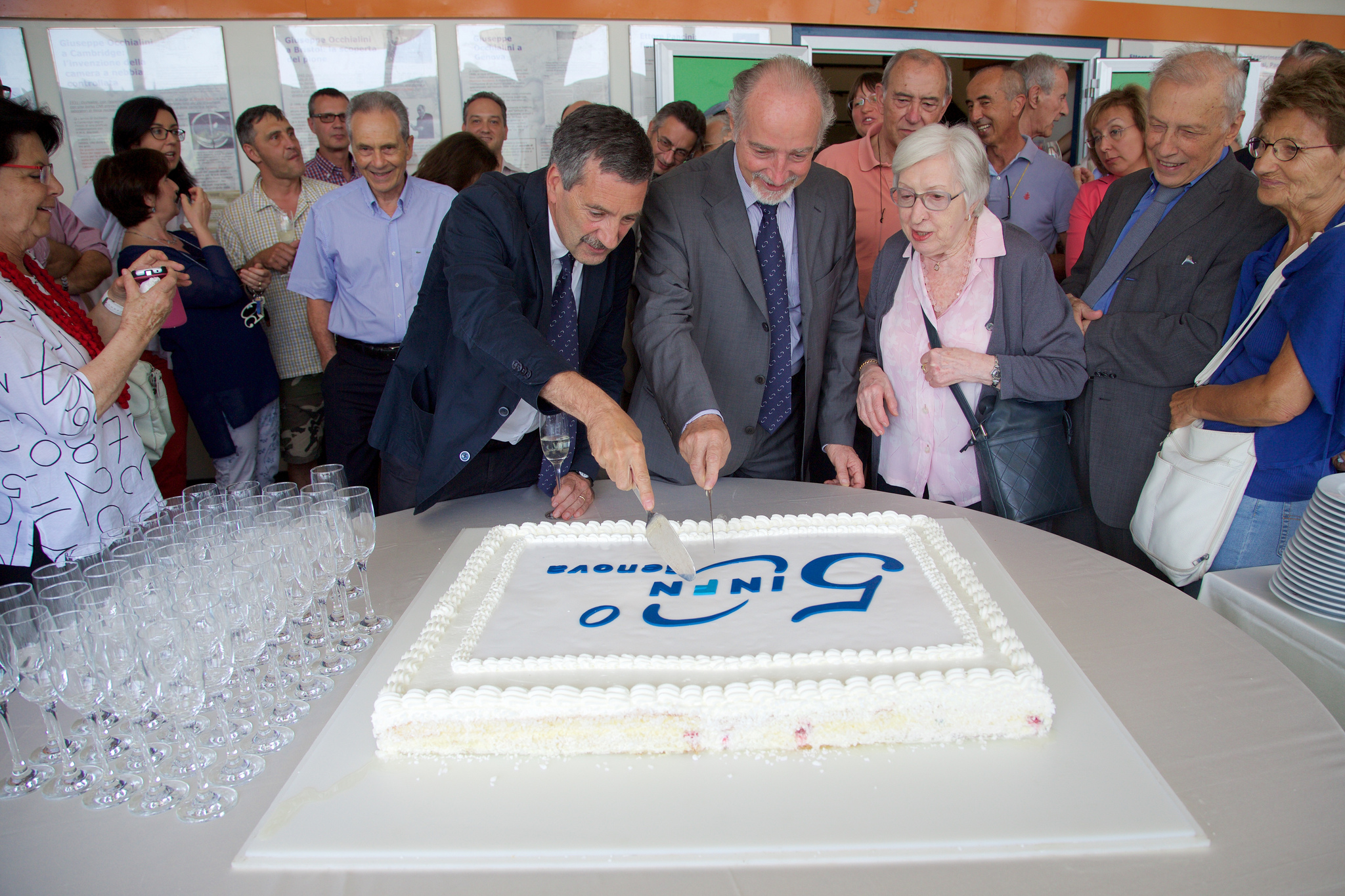 Genova è la 7ma sezione per personale a tempo indeterminato (dati 1/2013)
La Sezione ha oggi:
73 dipendenti (di cui 6 a TD)
20 Incarichi di Ricerca
86 Associazioni
INFN / Genova – FTE 2016
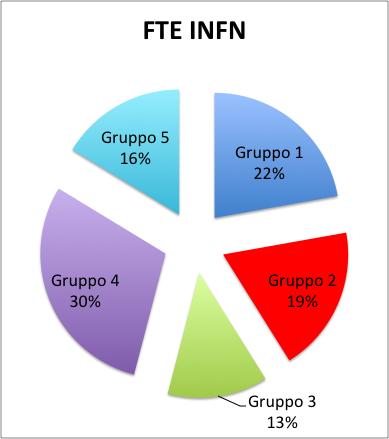 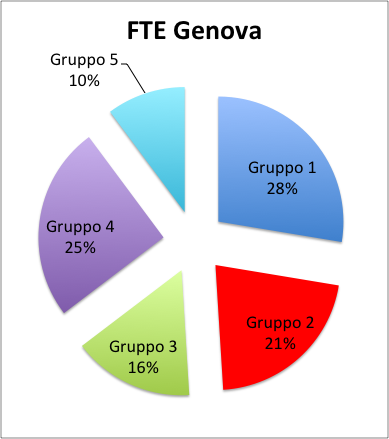 Rif.: Dati preventivi 2016
Gli Esperimenti
CSN1
Sperimentazione al CERN (LHC): ATLAS – CMS – LHCb – TOTEM (Fisica del modello standard, supersimmetrie, dark-matter, dark-energy)
Sperimentazione al PSI di Zurigo: MEG (decadimento µ  eg)

CSN2
Sperimentazione al LNGS: CUORE (decadimenti rari con bolometri), BOREX e SOX (Fisica del neutrino), HOLMES (Massa del neutrino con bolometri)
Sperimentazione nello spazio: LSPE (radiazione cosmica con palloni e bolometri)
Onde gravitazionali: VIRGO (interferometria a laser)
Rivelatori sottomarini: KM3 (Cherenkov detector, fisica del neutrino)
CSN3
Sperimentazione al CERN: AEgIS (antimateria)
Sperimentazione al Jefferson LAB USA: JLAB.12 (fisica nucleare con acceleratore di elettroni da 12 GeV)
Al LNGS: LUNA3 (nucleosintesi primordiale con p/a di 400 kEV)

CSN4
Fisica teorica: fenomenologia, fondamenti della meccanica quantistica, dinamica dei fluidi complessi, teoria delle stringhe - gravità quantistica – teorie dei campi super-simmetriche,…

CSN5
Superconduttività applicata per cavi/magneti: LAPUTA (schermi magnetici per lo spazio), SR2S (magneti), MAGIX (magneti per HL-LHC)
Fisica medica: NEXTMR (risonanza magnetica, imaging medica)
Fisica dell’atmosfera: DEPOTMAS 
R&D Rivelatori: OPTOTRACKER (tracciatore con scintillatori), HVR_CCPD (tracciatore a pixel attivi in silicio)
IN ricordo
Maurizio Lo Vetere
14 Maggio 1965 – 8 Agosto 2016

Laureato (1991) e Dottorato (1995) a Genova

Prof. Associato – Afferente CSN1


Coordinatore di Genova  per la CSN1 da Giugno 2015

Membro di CMS
e nel passato di
E385, BaBar, Totem
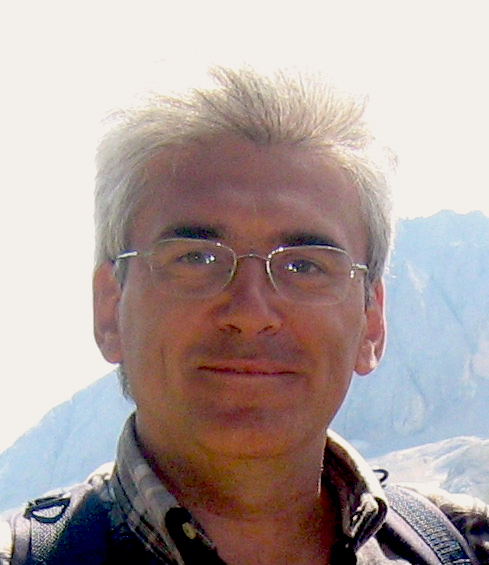 Prof. Valerio Gracco
15 Dicembre 1940 – 24 Ottobre 2015

Professore Ordinario
Laureato a Torino (1963)

Direttore INFN – Genova1978 – 1980 
Membro Giunta Esecutiva INFN
1980 – 1982
Esperimenti a collider del  CERN: DELPHI, LHCb
Astroparticelle: EUSO, AUGER
Esperimenti su bersaglio fisso (anni ’70 – ’80) 
WA7: scattering elastico a grande angolo di mesoni – protoni 
PS202: π+ p   k+ Σ+ (1385) and k– p  π– Σ+ (1385) at 10 GeV/c
R704: spettroscopia del charmonio p–  H2 (gas jet target)
Sviluppo di rivelatori a gas: MWPC – HPC e Cherenkov: RICH
[Speaker Notes: Esperimenti a collider del  CERN: DELPHI, LHCb
Astroparticelle: AUGER,
WA7: meson - proton large angle elastic scattering
PS202: a study of the line reversed hypercharge exchange reactions π+ p   k+ Σ+ (1385) and k– p  π– Σ+ (1385) at 10 GeV/c
R704: charmonium spectroscopy by anti-proton annihilation with protons from an internal H2 gas jet target]
Maria Roberta Monge
22 Giugno 1952 – 9 Gennaio 2016


Laureata a Genova (1978)
Prof. Associato – Afferente CSN1

Membro di CMS (dal 2013)
e nel passato di BaBar (1995-2014)DELPHI (1989-2004)
MAGIC-5 (neuro immagini)
Camere a bolle al CERN: BEBC (1978-81) e HES (1983-89)

Forte impegno nella didattica e divulgazione: 
Nel corso di laurea in Fisica e Ingegneria, nella scuola di specializzazione in Fisica Medica
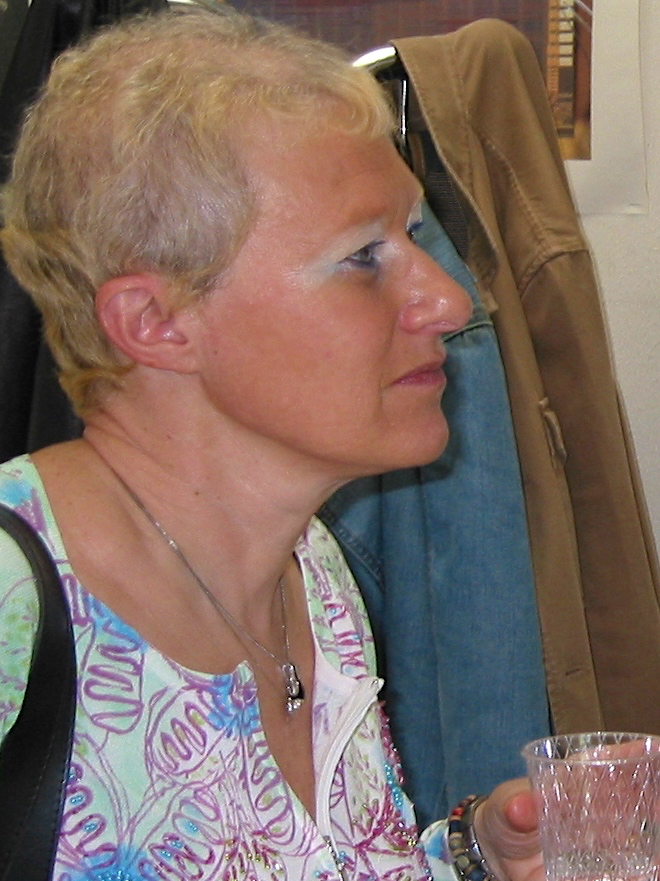 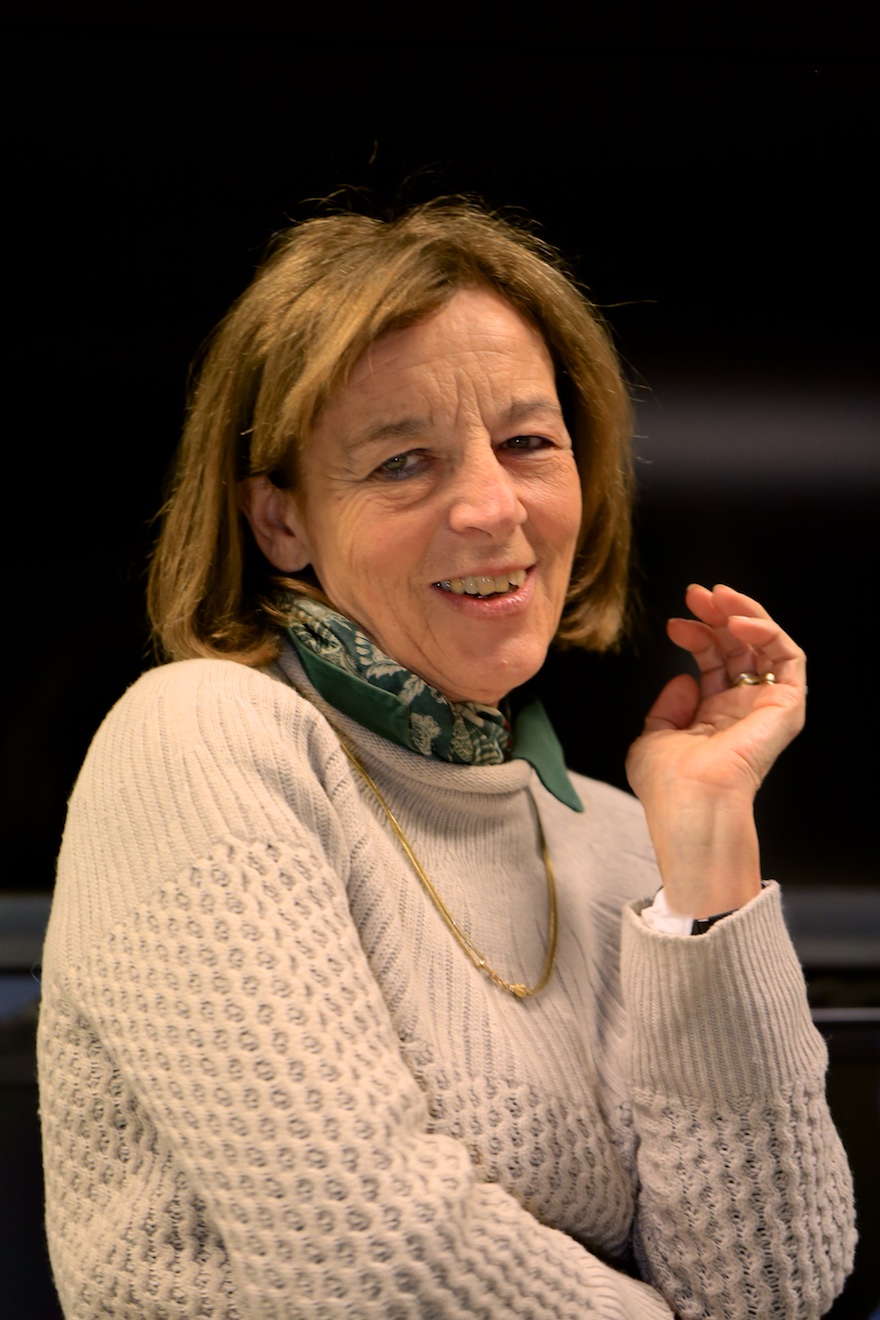 Bianca Osculati
12 Settembre 1948 – 24 Marzo 2016


Laureata a Milano (1972)
Prof. Associato – Afferente CSN1

Membro di ATLAS
e nel passato 
CERN-PS: Camera a Bolle Gargamelle (evidenza diretta delle correnti deboli  neutre, 1973)
Esperimenti a targhetta fissa allo spettrometro OMEGA: WA71, WA82, WA92 (charm e beauty adroproduzione) 
WA89 (heavy ions)
Il loro ricordo rimarrà per sempre vivo in noi
Amici, prima ancora che colleghi




Osserviamo un minuto di silenzio alla loro memoria
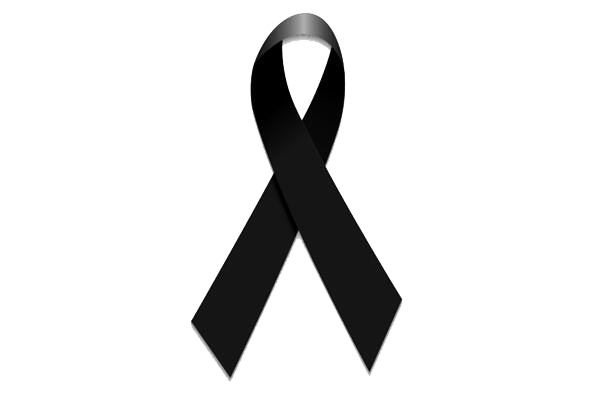 Buon Lavoro!


…e se vi resta tempo approfittatene per visitare Genova e la Liguria